« Соберу букет для любимой мамочки на праздник»
Цель: воспитание  любви и уважения к близкому человеку – маме; обогащение  малышей материнской любовью, воплощённой в народном слове; формирование  внимательного и бережного отношения к матери;
Задачи:
Формировать умение повторять за воспитателем слова, проговаривая звуки; побуждать, самостоятельно высказывать суждения (мамочка любимая, родная, красивая);
побуждать детей устанавливать  социально-личностные связи друг с другом и взрослыми;
 закреплять знания детей об осенних явлениях в природе;
развивать эстетический вкус;
 развивать сенсорные способности;
 вызывать положительные эмоции от совместной работы в процессе продуктивной деятельности.
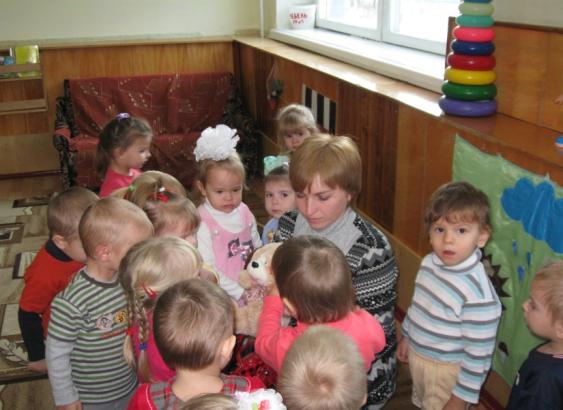 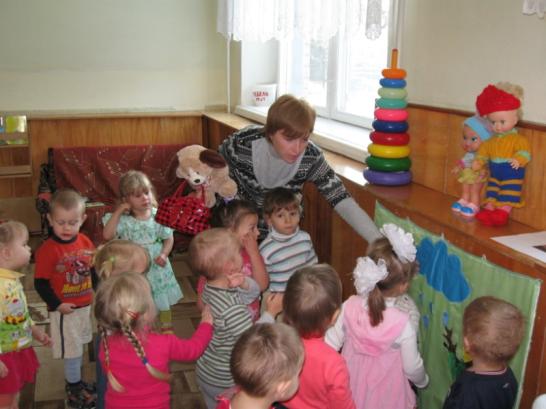 В гости к нам пришла собачка. 
С детками играет.
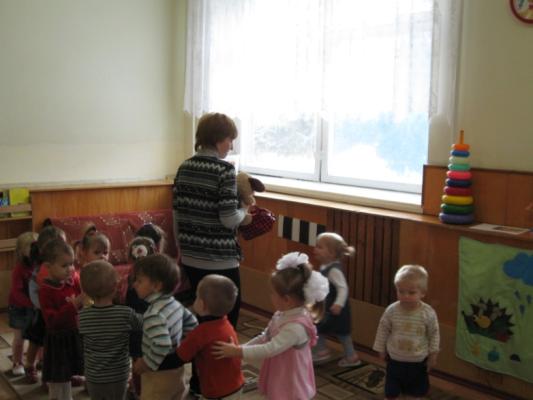 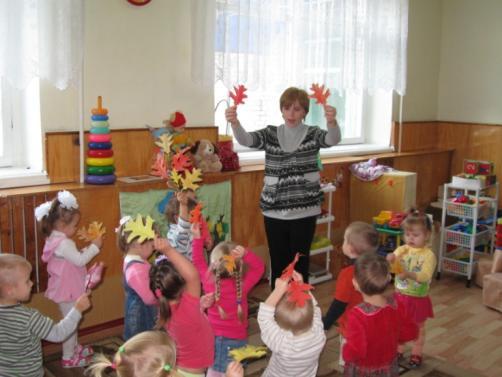 Мы едем, едем, едем в осенние леса.
П/И « Листопад»
2
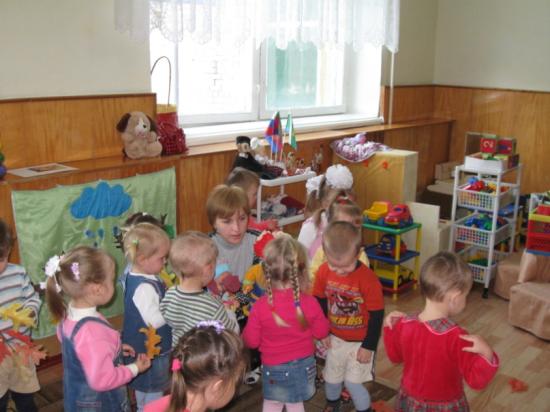 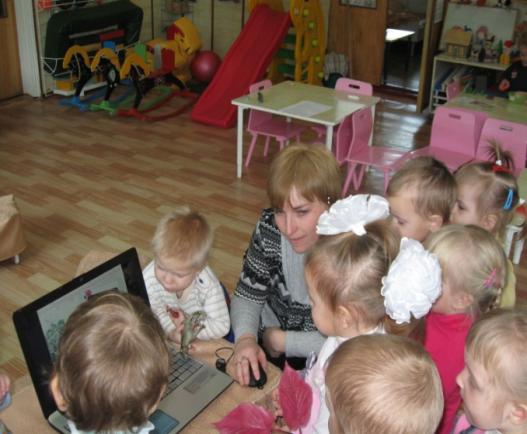 Знакомство куклой мамой и ёё дочкой .
Осенний букет мы собрали для мамочки своей.
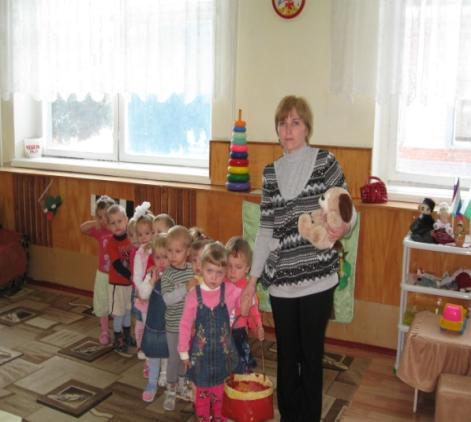 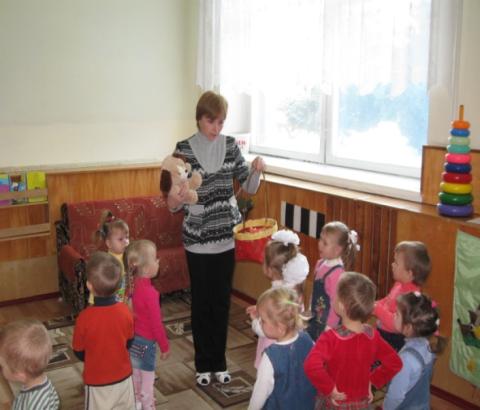 3
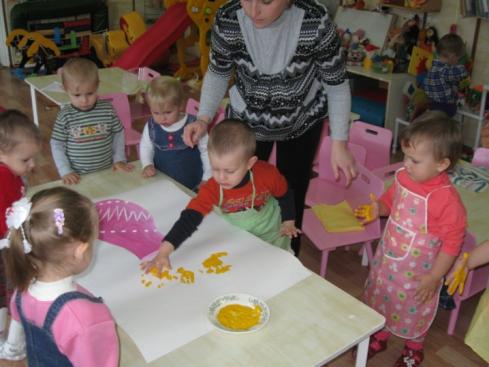 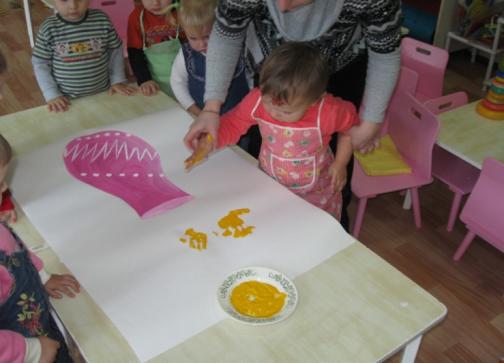 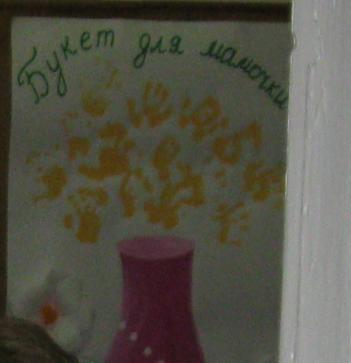 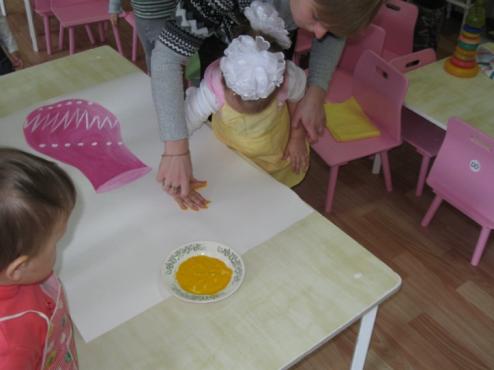 « Листья солнцем наливались, 
 Листья солнцем пропитались,
 Налились, отяжелели,
 Потекли и полетели».
Презентацию подготовила:
Ляшенко Ирина Викторовна
4